Our theme this half term is…   
Growing and 
Spring.
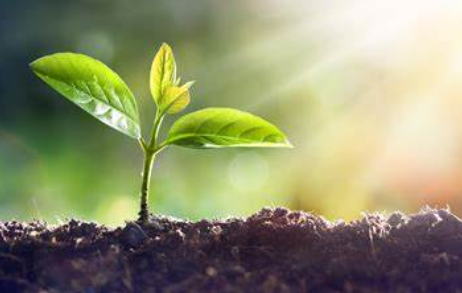